「活脳・動物メモリーカード」①
動物の絵を見て「洋服の色」を言ってください。
但し、「うさぎ」の場合には何も言いません。（色を言うのを我慢する）
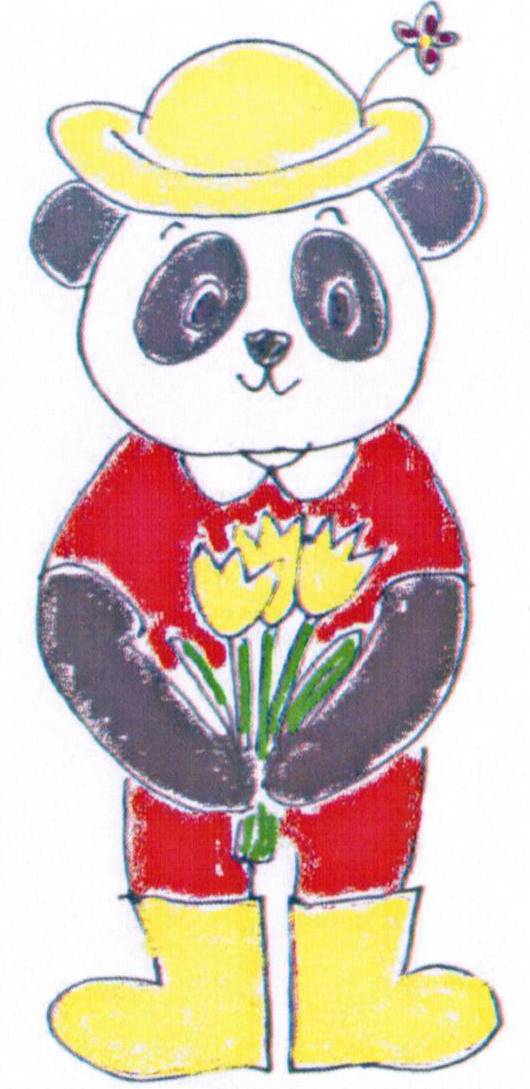 1
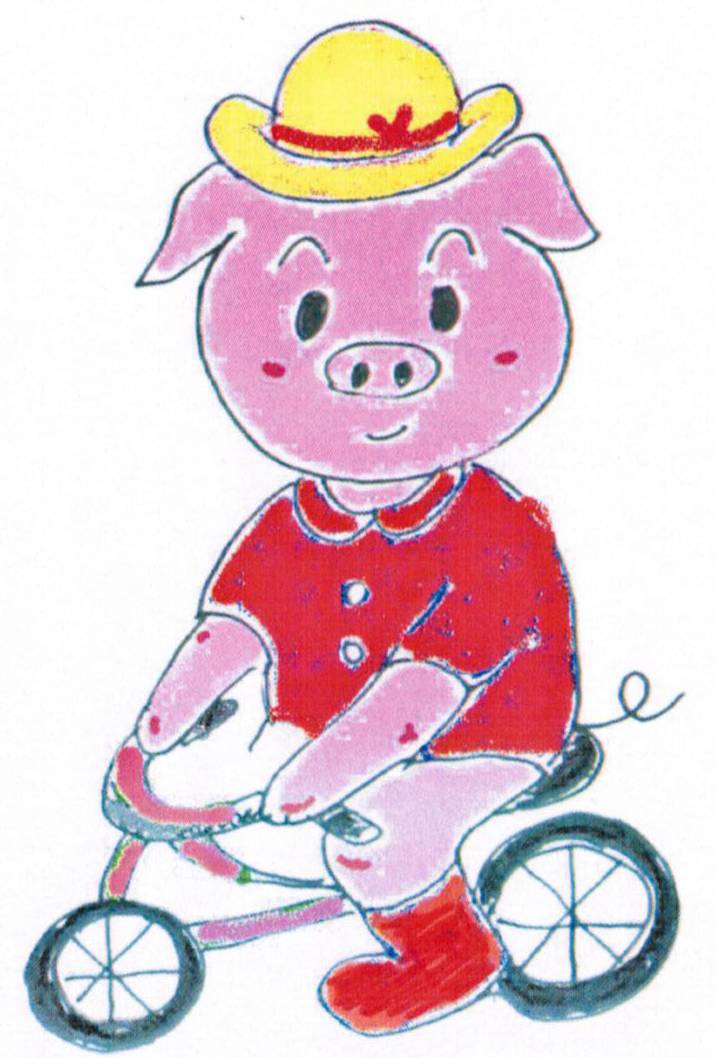 2
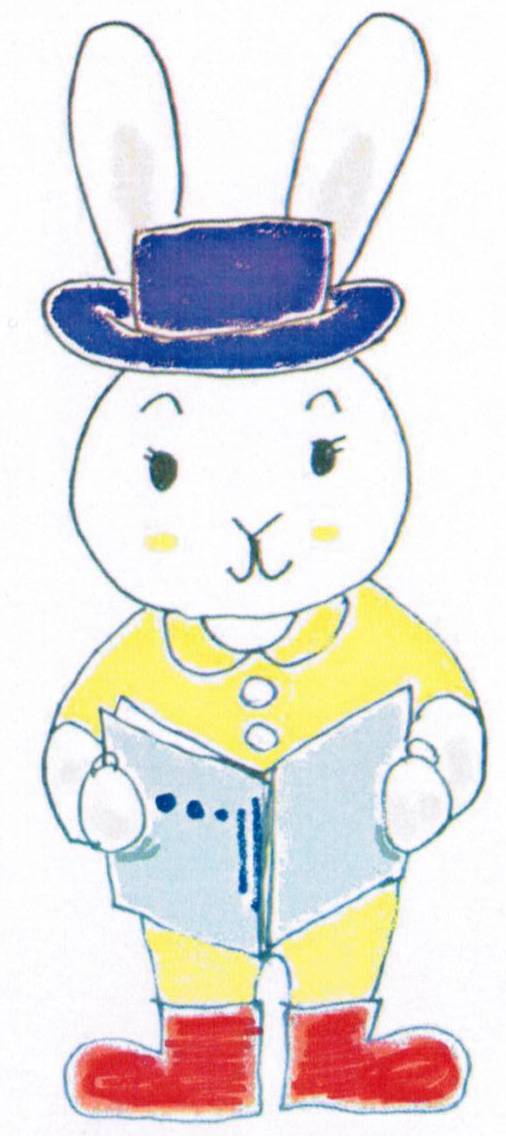 3
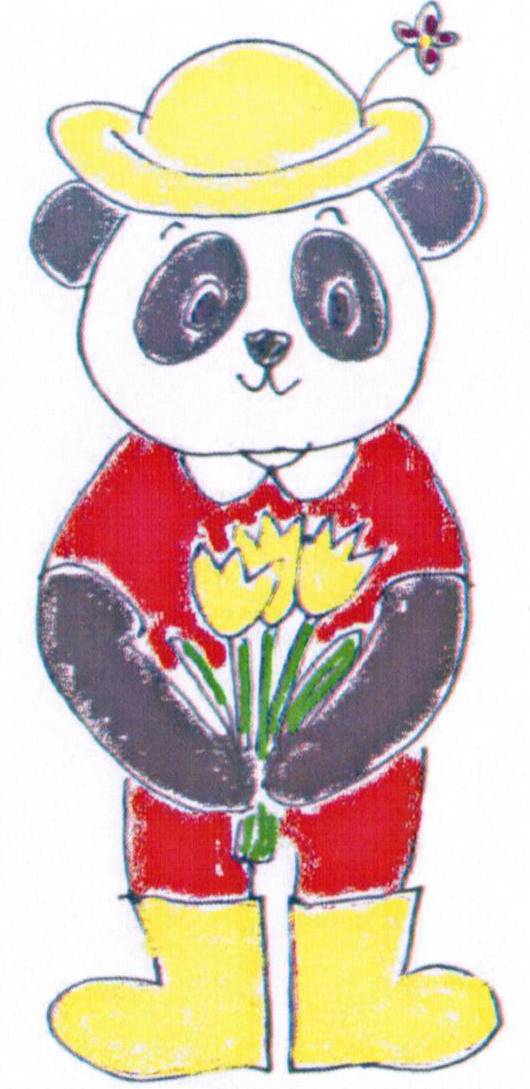 4
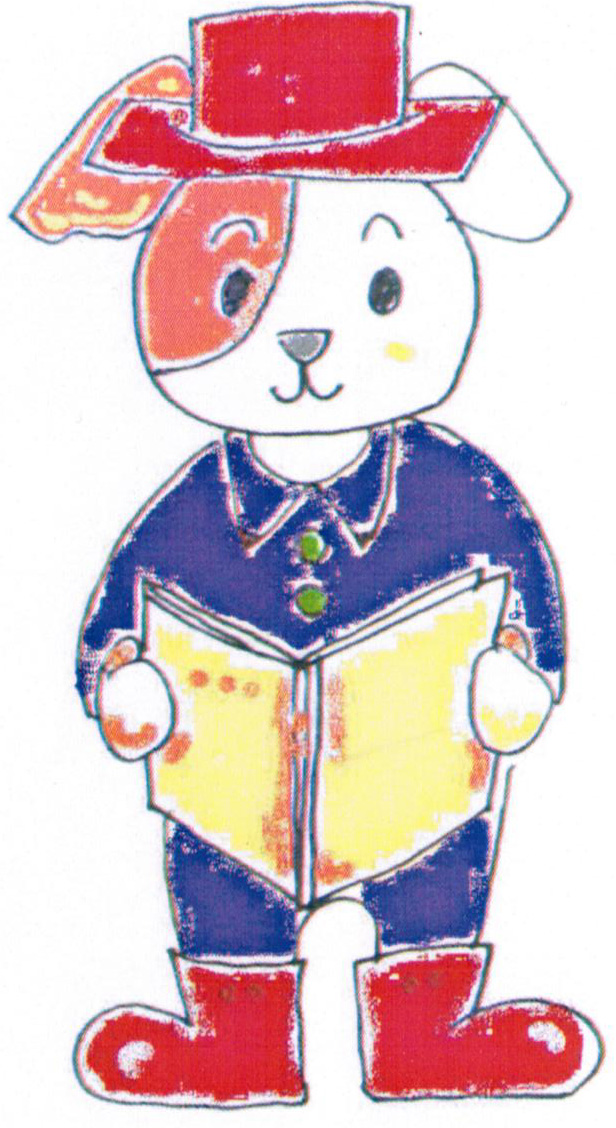 5
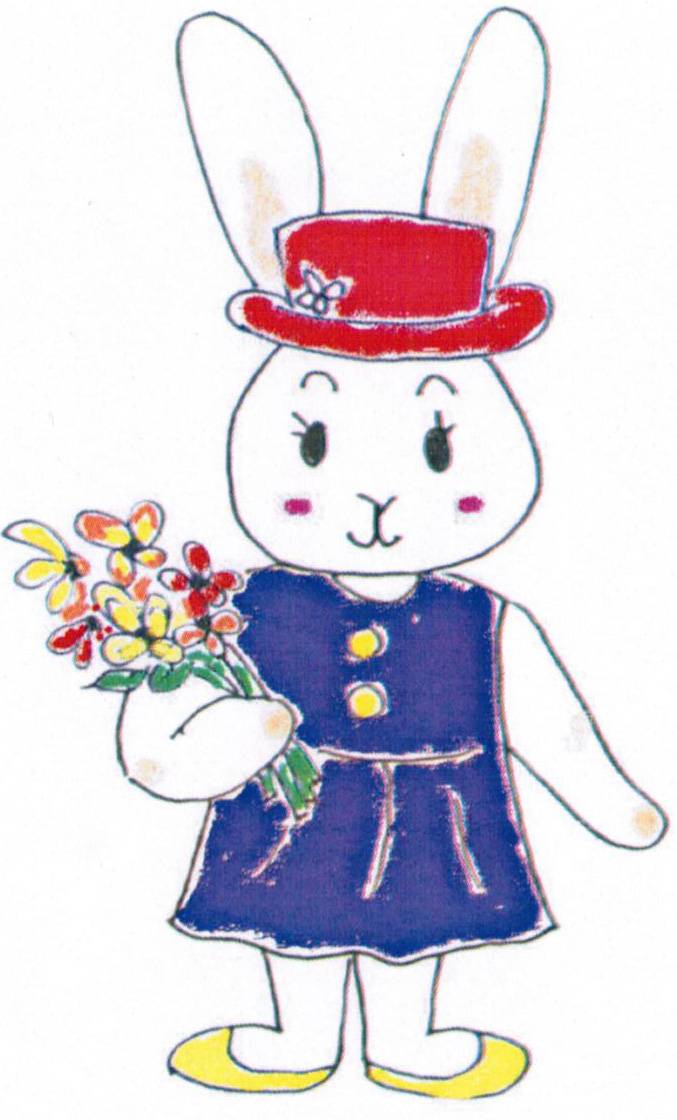 6
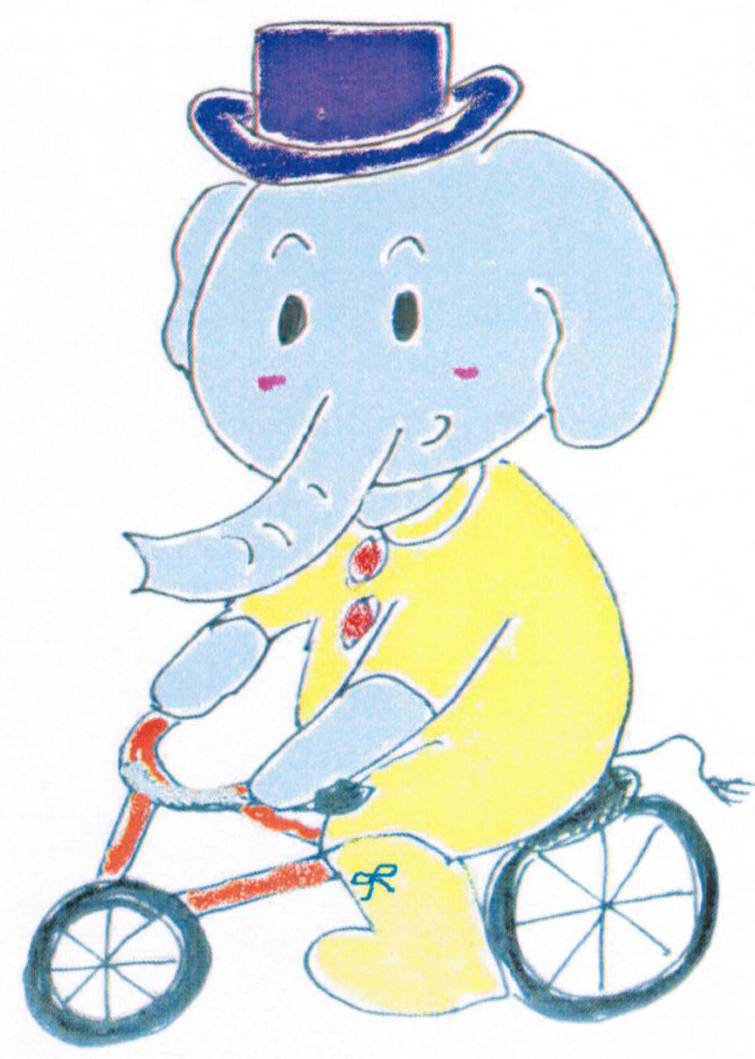 7
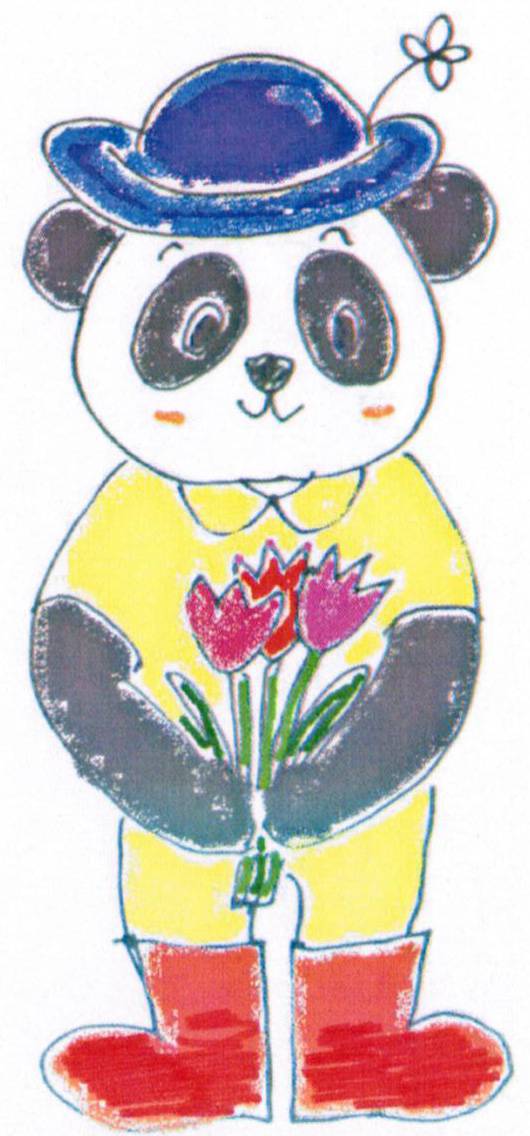 8
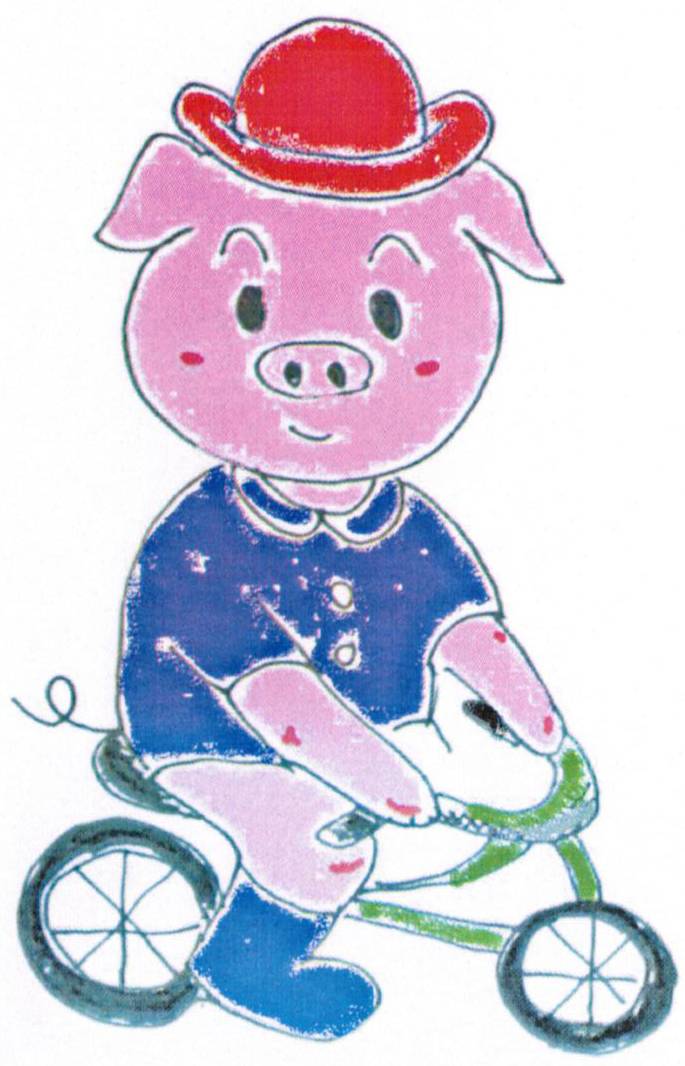 9
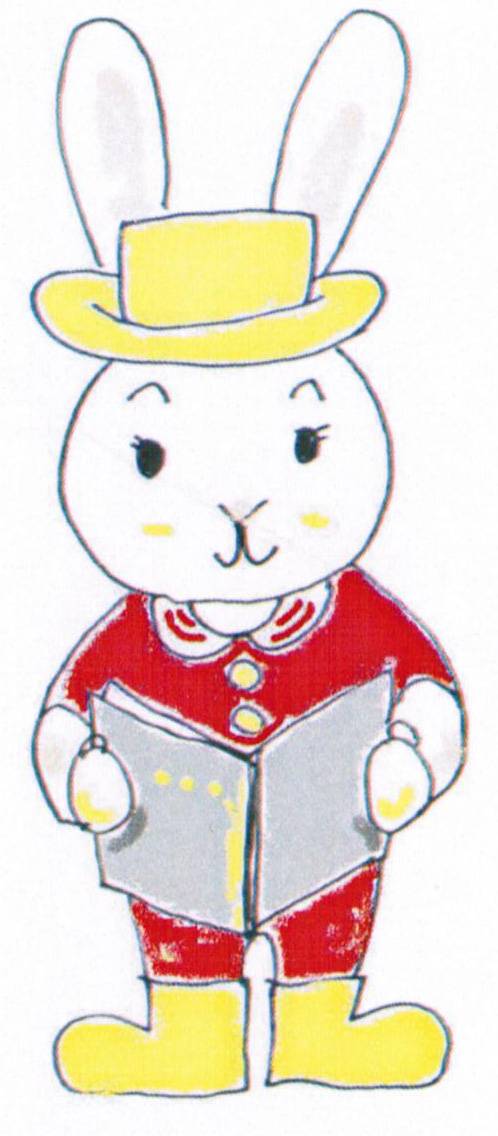 10
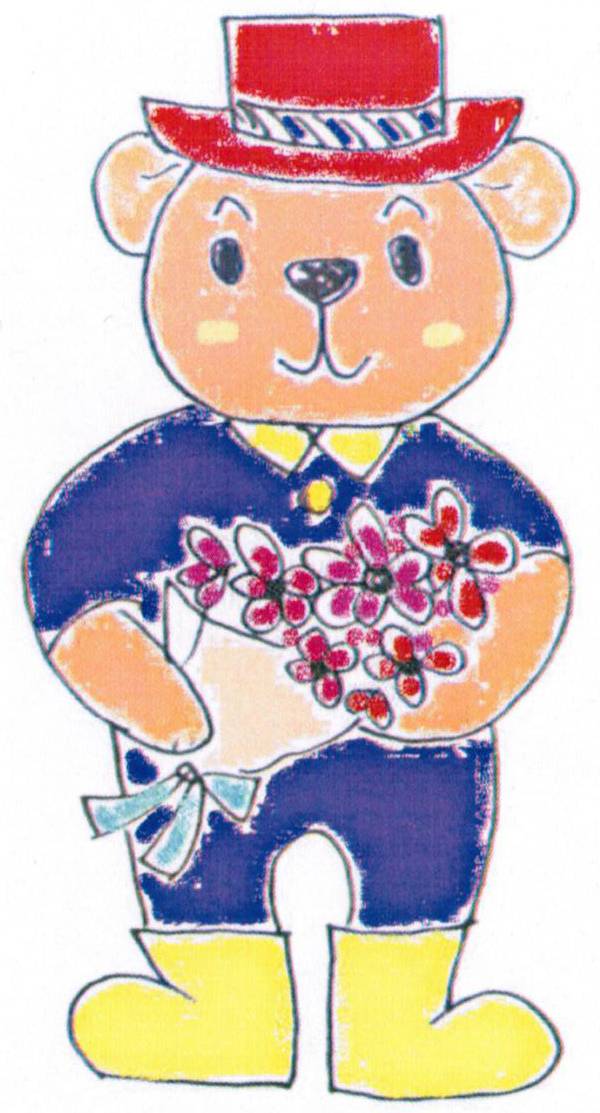 11
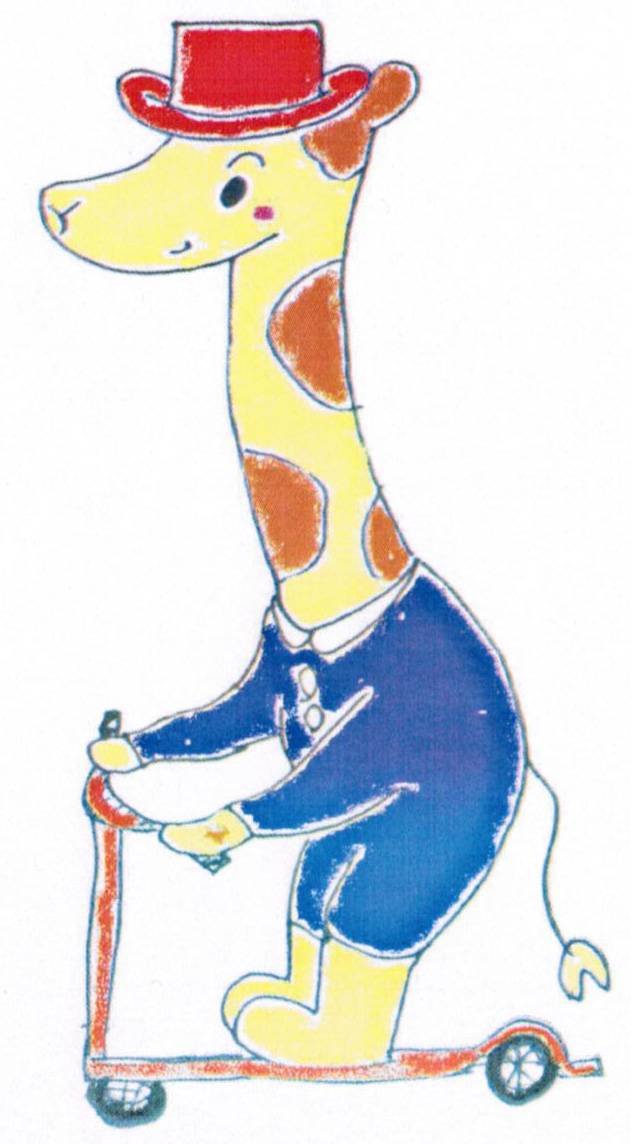 12
「活脳・動物メモリーカード」②
「帽子の色」をいってください。
但し、花をもっている場合は「洋服の色」をいいます
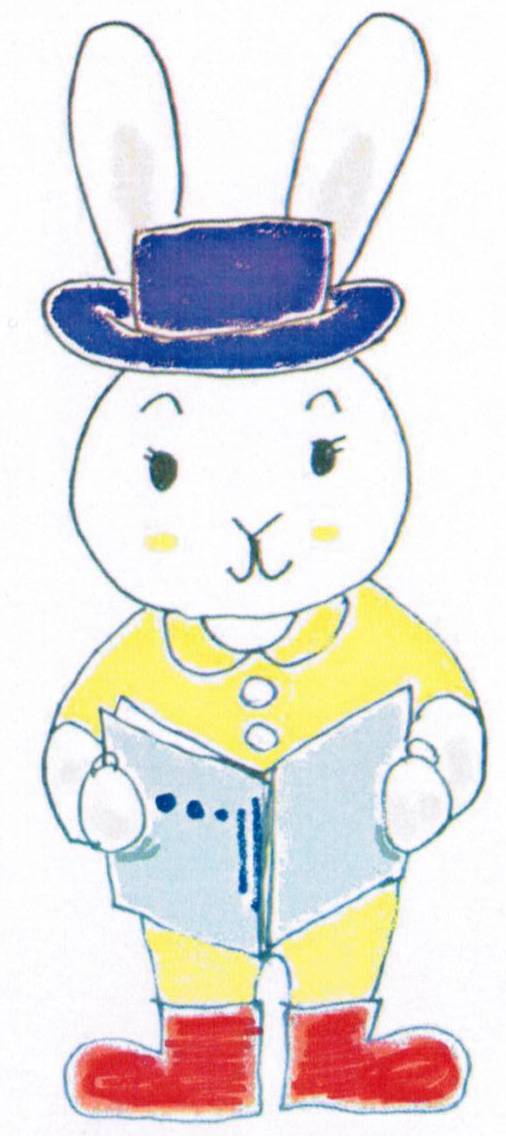 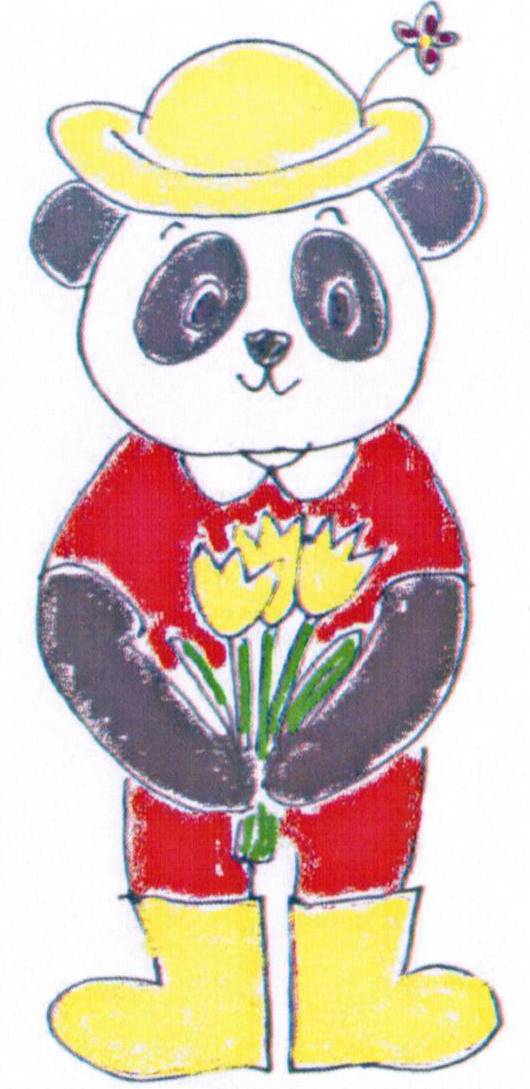 13
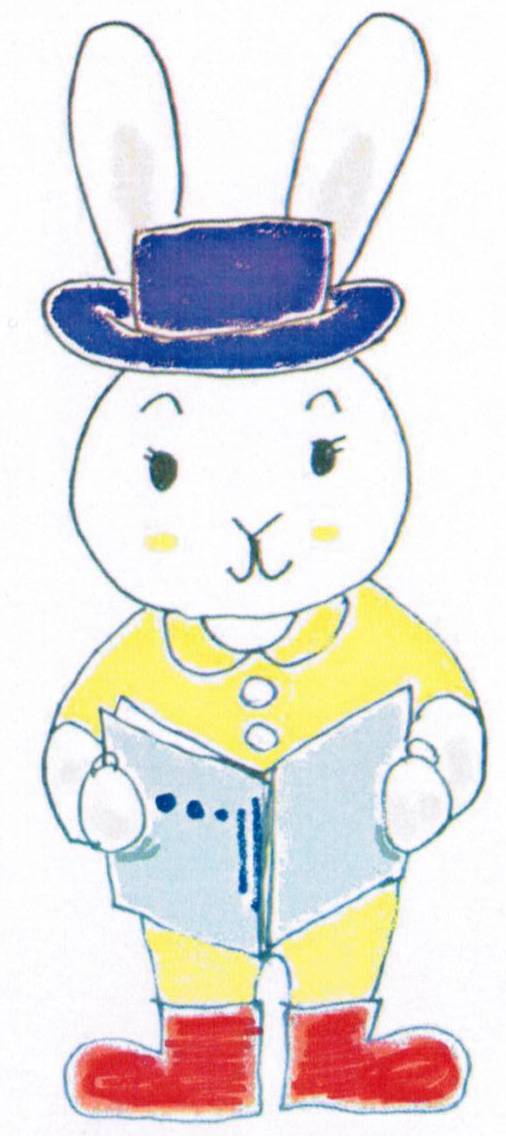 14
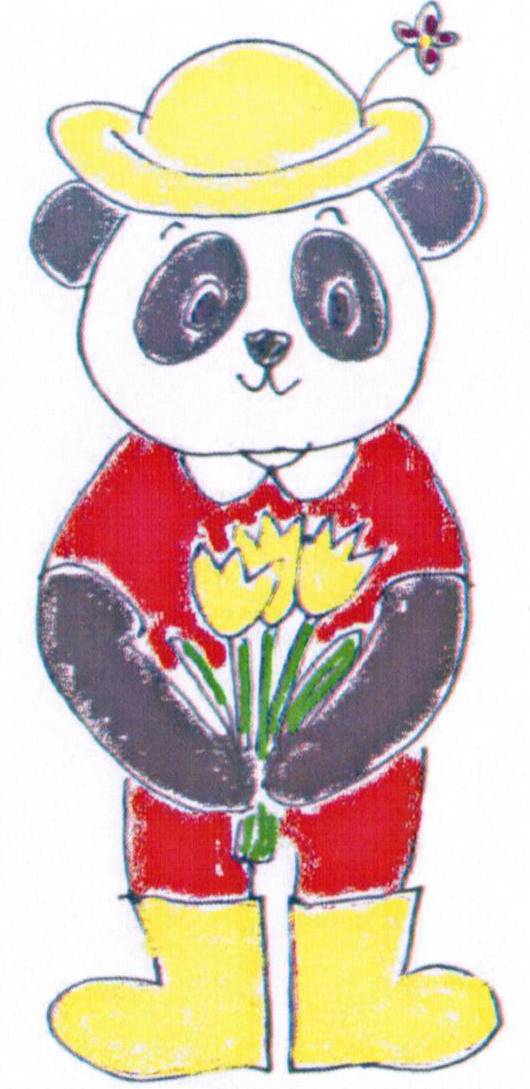 15
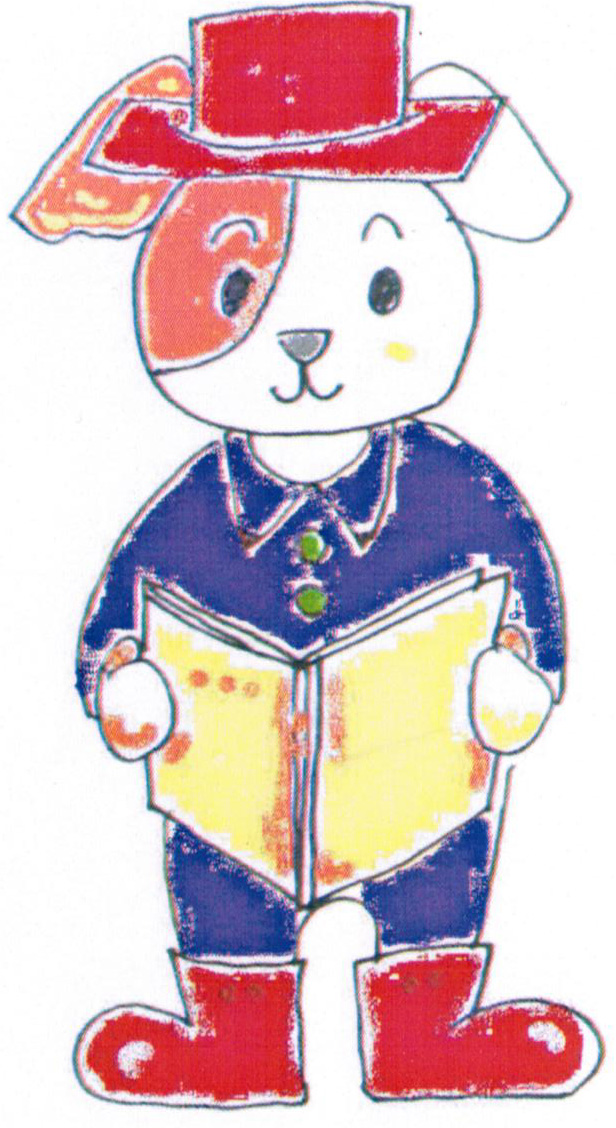 16
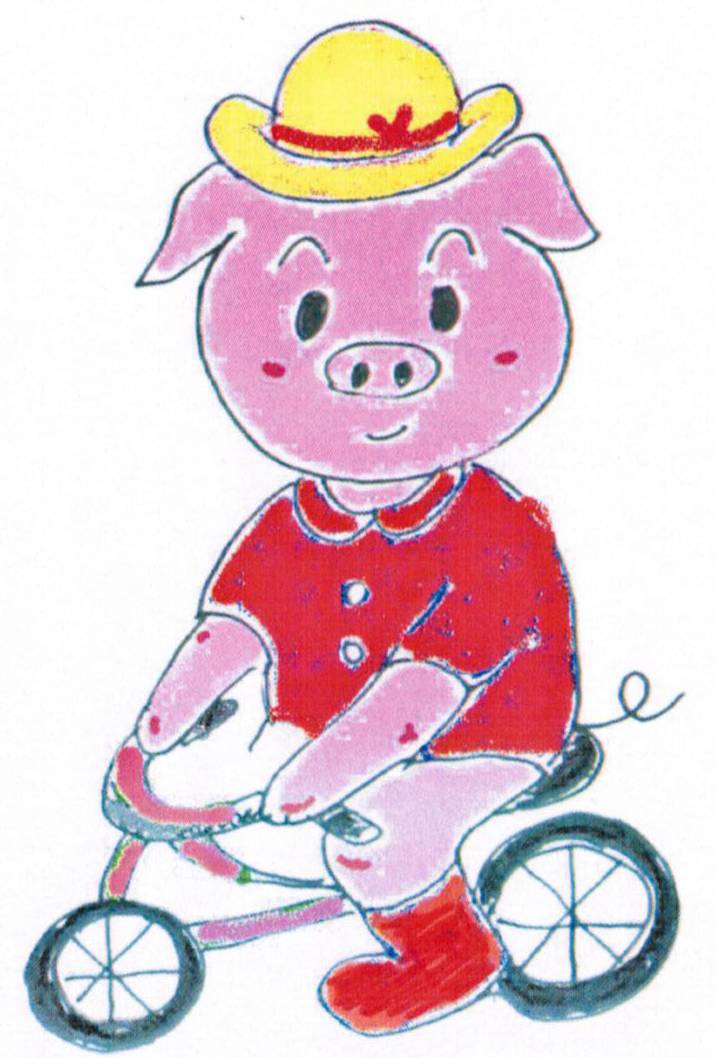 17
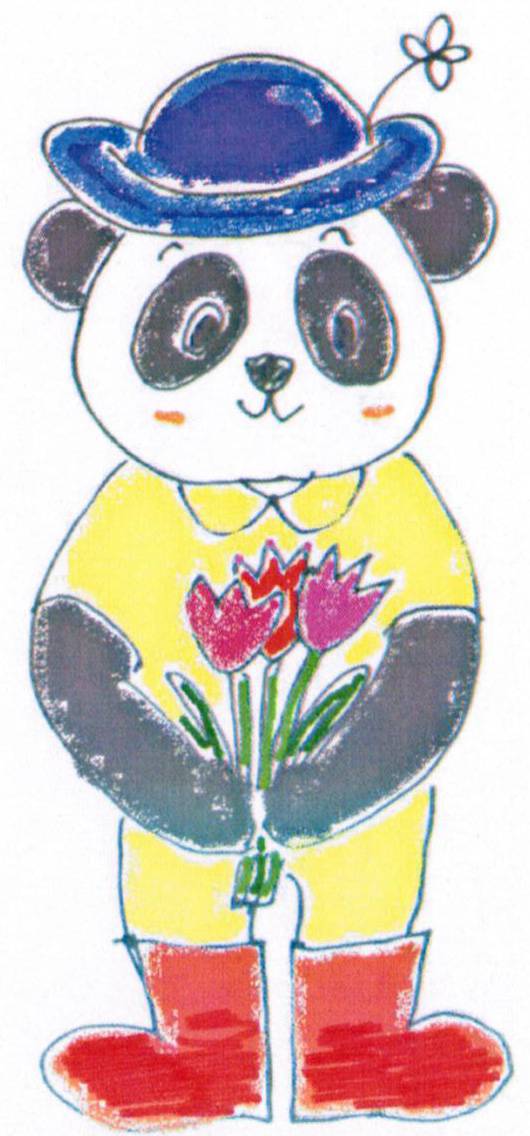 18
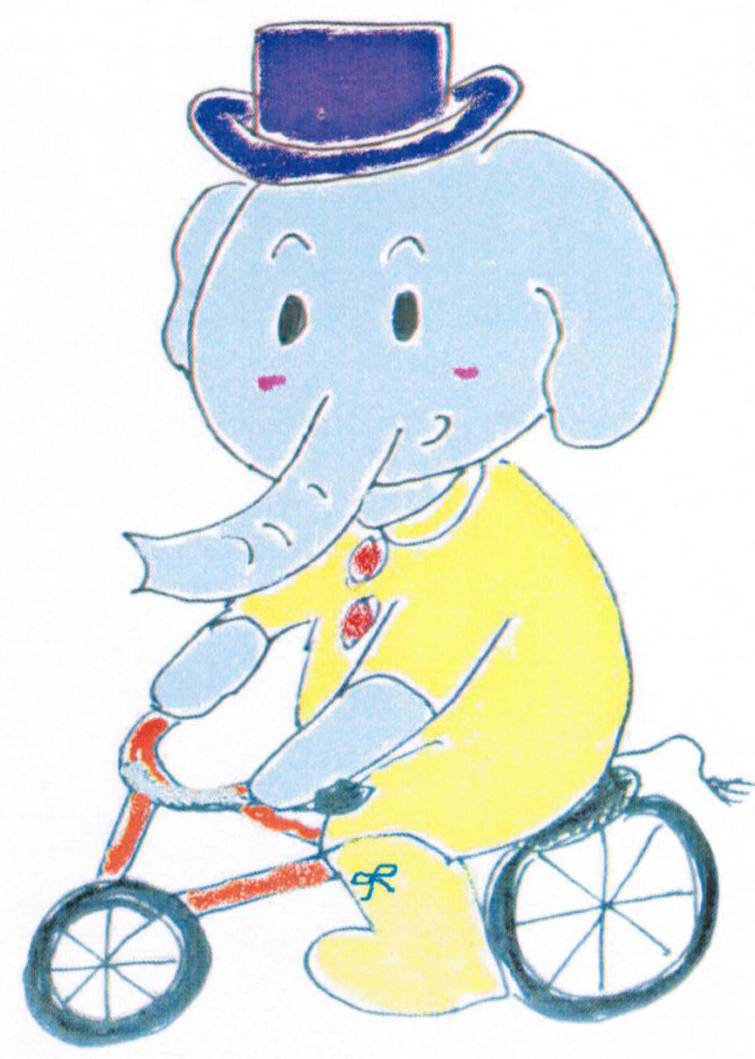 19
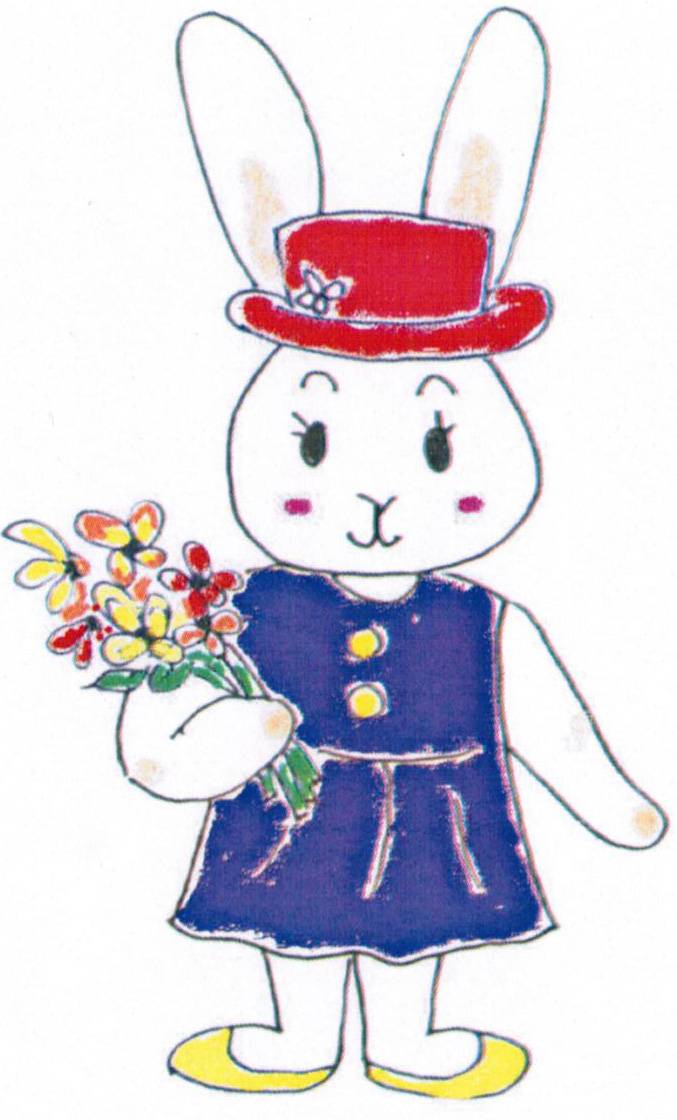 20
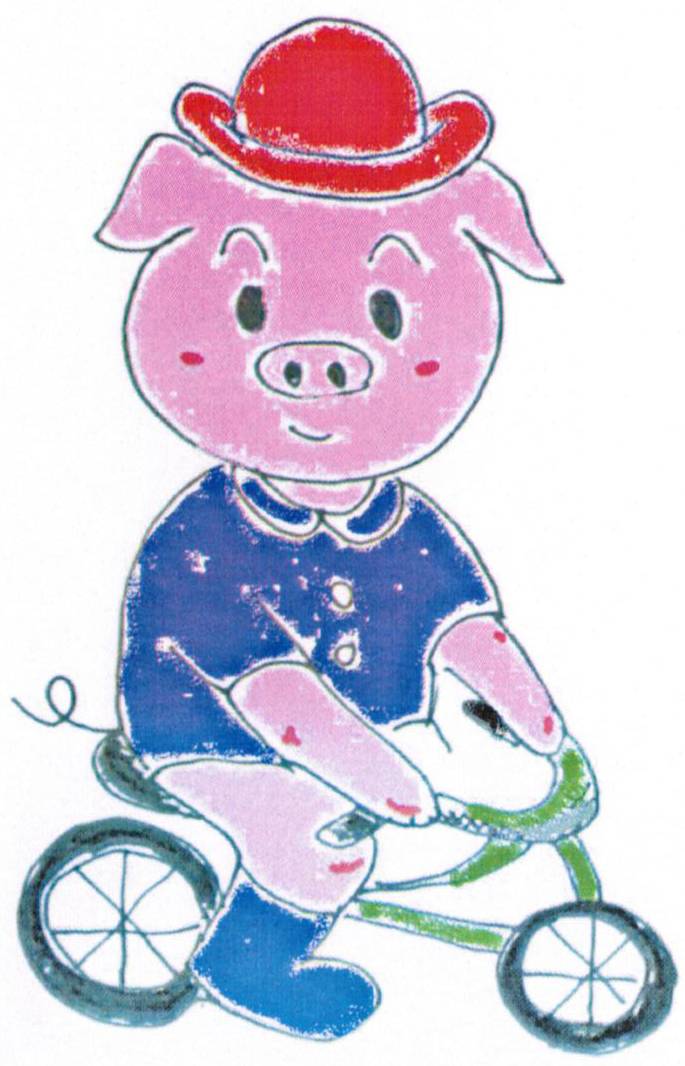 21
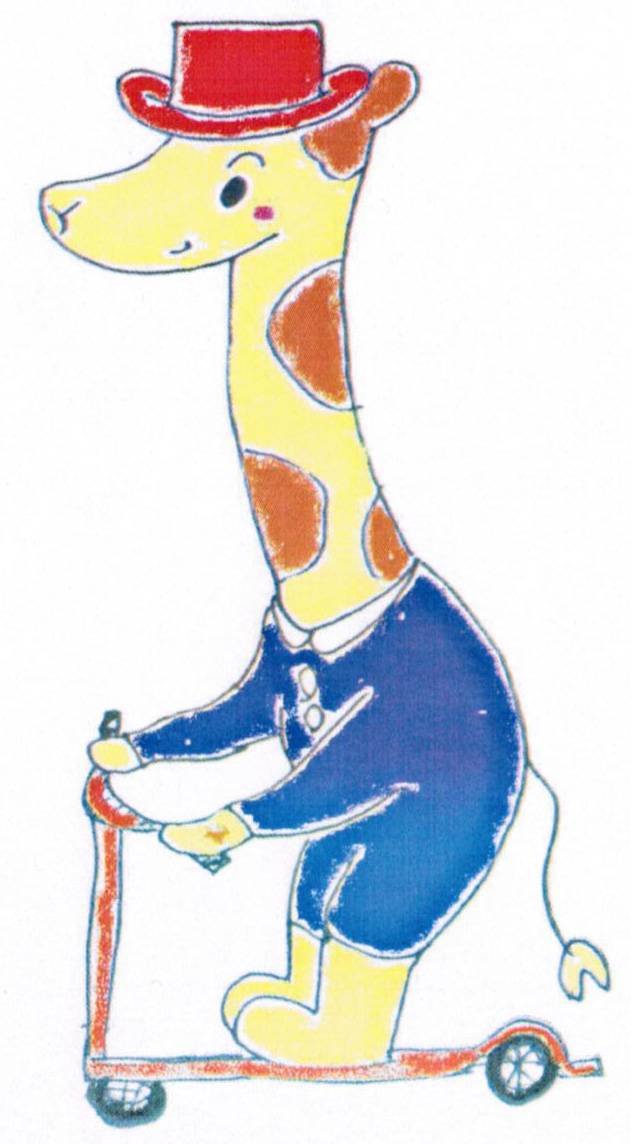 22
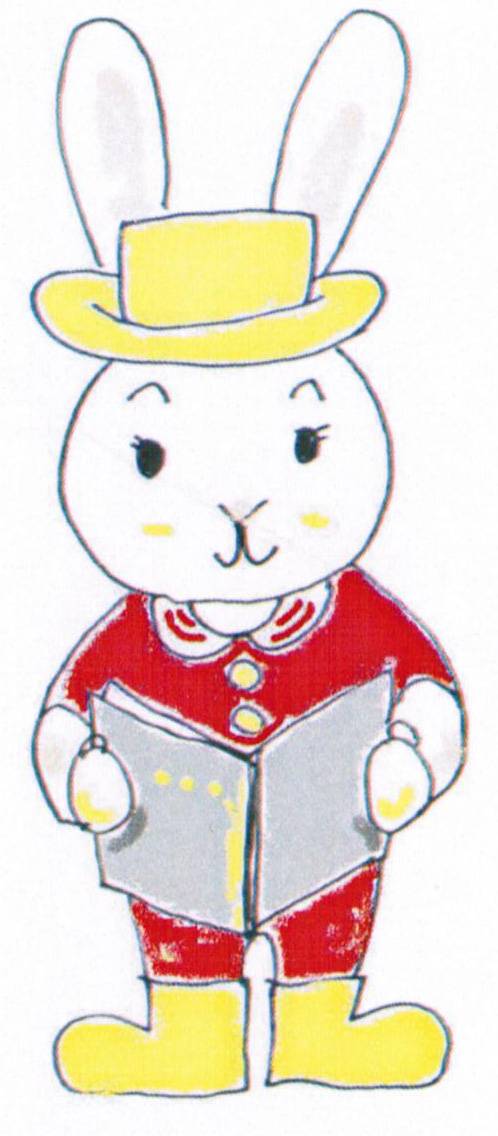 23
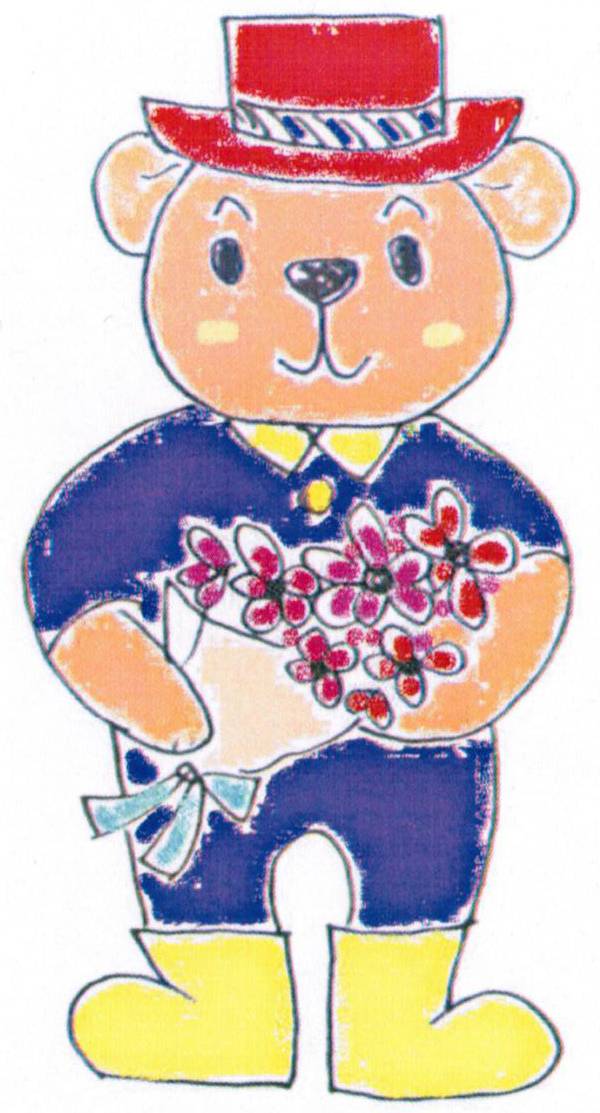 24